Команда «Full балл, please»
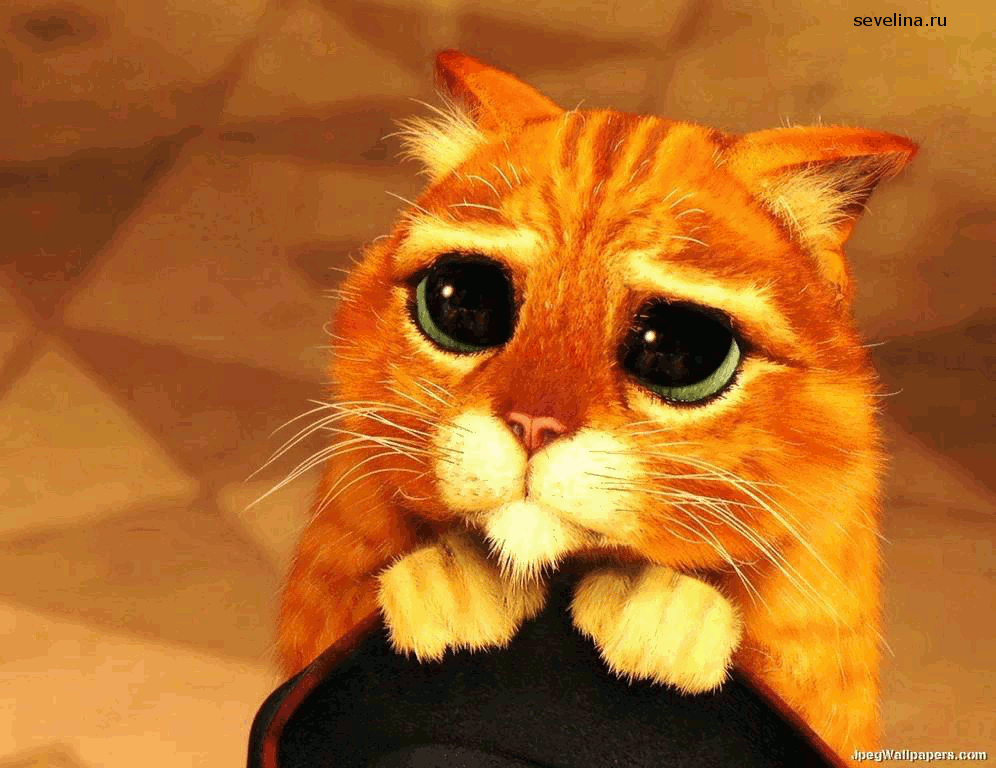 Участники: 
группа Ри-180013
	Кочергин Константин
  	Гунина Юлия
	Зотова Александра
Информатика и вычислительная техника
Full балл, please
Целевая аудитория
Выпускники одиннадцатых классов
Выпускники средних образовательных учреждений
Люди желающие получить высшее образование в сфере IT
Full балл, please
Потребности целевой аудитории
Получить сведения об учебном заведении;
Получить сведения о престижности профессии;
Получить сведения об особенностях учебного процесса;
Получить сведения о стоимости обучения;
Получить сведения о вступительных экзаменах(порядок проведения, конкурс, сложно-несложно);
Не пойти в армию
Full балл, please
Разработка Дизайн-проекта продукта
Full балл, please
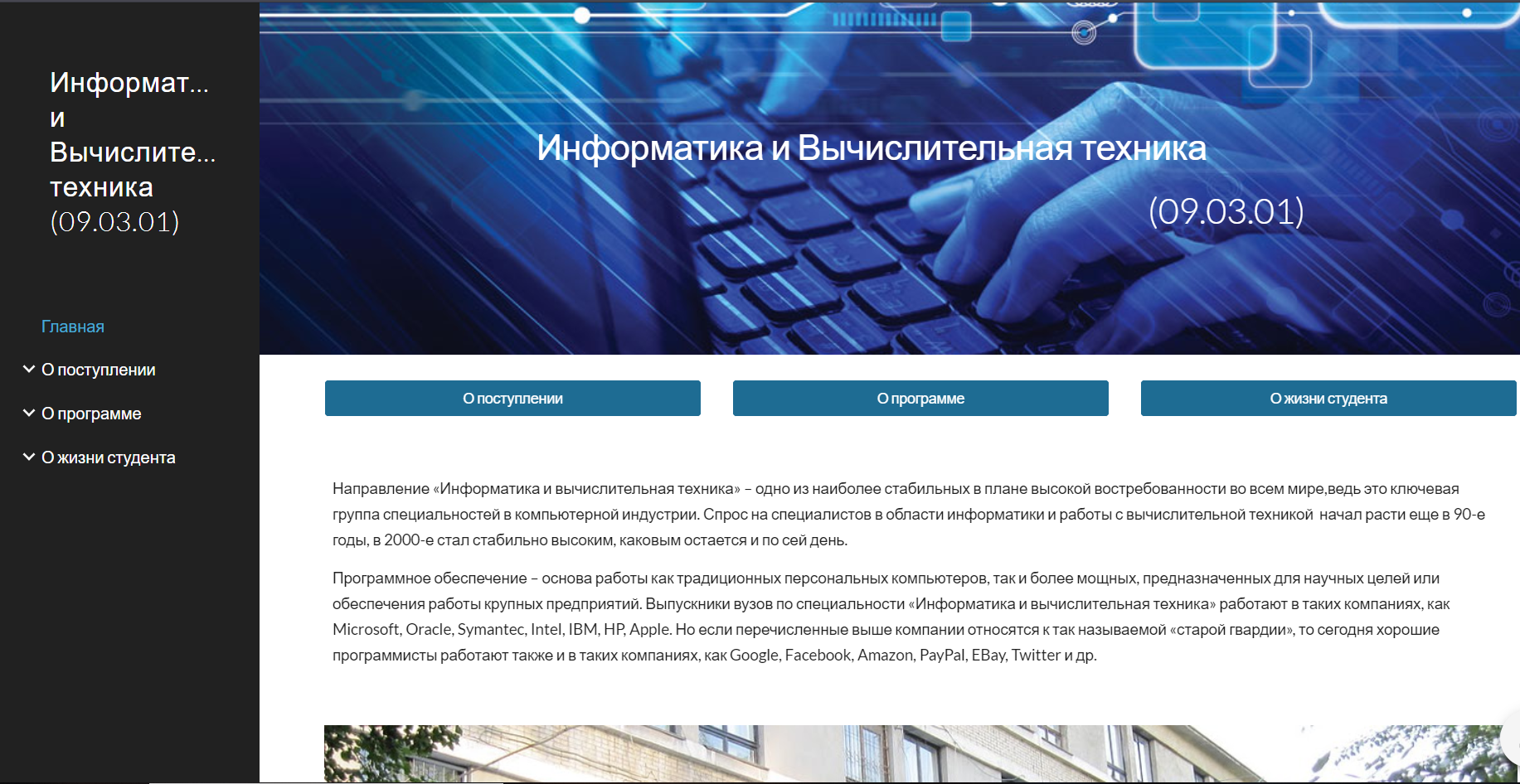 Разработка кликабельного прототипа
Видео рабочего сайта
Full балл, please
Оценка работы команды
Full балл, please
Спасибо за внимание
Full балл, please